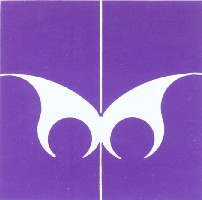 Predstavitev področnih društev
Pripravila: Meta Eržen
Kaj je društvo bibliotekarjev?
Je prostovoljna, samostojna in nepridobitna strokovna organizacija knjižničarskih delavcev.
Zgodovina
1947 poteka v NUK-u ustanovni občni zbor Društva bibliotekarjev Slovenije
Septembra 1949 poteka v Ljubljani ustanovni kongres Zveze bibliotekarskih društev Jugoslavije.
Leta 1968 so ustanovljena samostojna društva bibliotekarjev v Mariboru, Ljubljani, na Gorenjskem, Primorskem in za Mežiško dolino, v Celju, Novem mestu in Murski Soboti pa še naprej delujejo podružnice osrednjega društva.
Oktobra 1975 je podpisan nov samoupravni sporazum o ustanovitvi Društva bibliotekarjev Slovenije. 1977. je ustanovljeno Društvo knjižničarjev Dolenjske. 
Samoupravni sporazum o združevanju pokrajinskih bibliotekarskih društev v Zvezo bibliotekarskih društev Slovenije je podpisan leta 1983.
15. oktobra 1991 ZBDS obvesti IFLA-o o izstopu iz Zveze društev bibliotečnih delavcev Jugoslavije. 
1995. je na Bledu sprejet Etični kodeks slovenskih knjižničarjev, leta 2004 pa je v Ljubljani sprejet Manifest ZBDS o razvoju slovenskih knjižnic in knjižničarstva.
V letu 2009 je na skupščini ZBDS potrjen novi statut. Ob koncu leta ZBDS združuje skoraj 1.300 knjižničark in knjižničarjev.
Društvo izvaja naslednje dejavnosti oz. naloge:
spremljanje razvoja bibliotekarske znanosti,
izobraževanje članov z organiziranjem strokovnih posvetovanj, predavanj,
organiziranje seminarjev, tečajev, razstav in  ekskurzij,
povezovanje in sodelovanje z ZBDS,
dajanje pobud, predlogov in mnenj za reševanje aktualnih strokovnih vprašanj,
sodelovanje s sredstvi javnega obveščanja pri obravnavanju vprašanj knjižničarske stroke,
izdajanje društvenih publikacij (brošure, letaki, zloženke),
obveščanje članov o aktualnih strokovnih vprašanjih in širše javnosti o delovanju društva.
Področna društva
Društvo bibliotekarjev Celje
Društvo bibliotekarjev Gorenjske
Društvo bibliotekarjev Koroške
Društvo bibliotekarjev Ljubljana
Društvo bibliotekarjev Maribor
Društvo bibliotekarjev Pomurja
Društvo bibliotekarjev Primorske
Društvo bibliotekarjev Dolenjske
Društvo bibliotekarjev Celje
Predsednica: Polona Bajc Napret
Članarina: 12€
Ugodnosti in dogodki:
brezplačno članstvo v nekaterih večjih slovenskih knjižnicah,
 popust pri plačilu kotizacije za seminarje in posvetovanja, ki jih organizira DBC ali ZBDS,
10% popust pri nakupu publikacij Mohorjeve družbe Celje (Celje, Prešernova 23; Ljubljana, Nazorjeva 1),
20% popust pri nakupu vstopnic izven abonmaja v Slovenskem ljudskem gledališču Celje,
 člani prejemajo strokovno revijo Knjižnica.
Društvo bibliotekarjev Koroške
Predsednica: Simona Vončina
Članarina: 15€
Ugodnosti in dogodki:
V mesecu juniju 2012 so se odpravili na strokovno ekskurzijo na avstrijsko Koroško.
V mesecu septembru so nekatere članice sodelovale pri organizaciji DOMFEST-a, 2. festivala domoznanstva 'Domoznanski knjižnični depoji v Sloveniji'.
Prisotni na družabnih omrežjih.
Društvo bibliotekarjev Dolenjske
Predsednik: Andrej Črnič
Ugodnosti in dogodki:
 v marcu imeli predavanje Tereze Poličnik Čermelj: Inventarizacija in oprema knjižničnega gradiva, ki je namenjeno trajnemu hranjenju.
Društvo bibliotekarjev Primorske
Predsednik: Gvido Komar
Članarina: 12,50€
Ugodnosti in dogodki:
Strokovno srečanje »E-knjige«: predstavitev e-knjig (npr. Študentska Založba) in e-bralnikov, dobra praksa z nakupom e-knjig (Luana Malec, Osrednja knjižnica Srečka Vilharja Koper),
Enodnevni izlet v Trst (september 2013): iz Opčin s tramvajem v Trst; ogled Narodne in študijske knjižnice Trst, Tržaškega mestnega arhiva in mestne knjižnice; voden ogled Trsta
strokovna ekskurzija MAKEDONIJA (maj 2013)
Spletna stran v urejanju, prisotni na družabnih omrežjih
Društvo bibliotekarjev Maribor
Predsednica: Branka Kerec
Članarina: 16€
Ugodnosti in dogodki:
EPK in knjižnice  : predstavitev projektov v okviru EPK Knjižnice Ivana Potrča Ptuj, Mariborske knjižnice in Univerzitetne knjižnice Maribor,
strokovna ekskurzija: 18. mednarodni salon knjig v Novem Sadu
voden ogled razstave Nemci in Maribor,
ogled dokumentarnega filma o Vijećnici, A Love of Books: A Sarajevo Story,
ogled Teološke knjižnice Maribor in predstavitev Sekcije za šolske knjižnice,
obisk 28. slovenskega knjižnega sejma v Ljubljani,
predstavitev 78. konference IFLA na Finskem - Knjižničarski raj,
izlet v neznano: novoletno srečanje članov društva,
poleg spletne strani imajo še blog ter so zastopani na družabnih omrežjih,
spodbujajo študente, da aktivno sodelujejo ter s predlogi izboljšujejo DBM
Vprašanja?
Hvala za pozornost!